Un exemple d’utilisation des TICE en classe de CAP
Aide à la compréhension de la problématique
La problématique
Axel veut repeindre les murs de sa chambre. 
Son père lui a donné un pot de peinture mat.
Peut-il repeindre sa chambre avec le pot dont il dispose ?
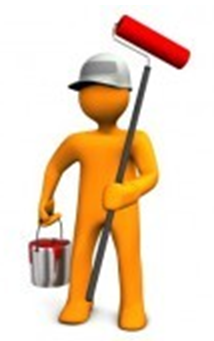 Les documents à disposition
Apport des TICE
Pour les élèves ayant des difficultés à visualiser la pièce, on peut proposer un fichier GeoGebra 3D (chambre à repeindre.ggb ).

Les élèves ouvrent le fichier et font tourner la pièce de façon à visualiser les différents murs, les différents éléments (porte, fenêtre), à repérer les zones qui doivent être peintes,…